Роза ветров
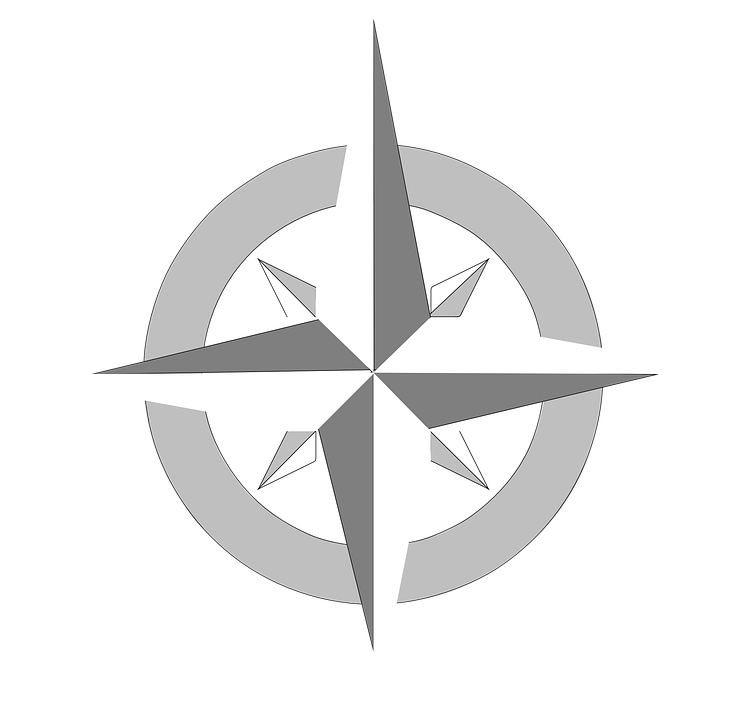 Роза ветров – что это такое?
Роза ветров – это особый тип векторных диаграмм, с помощью которых дается характеристика режиму ветра в конкретной местности и за определенный период времени (месяц, год или несколько лет).
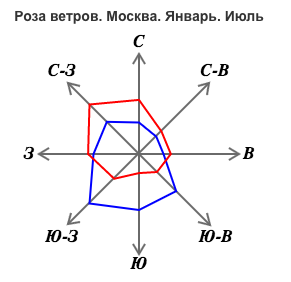 Первые полноценные розы ветров начали появляться на портоланах (морских навигационных картах) XV столетия.
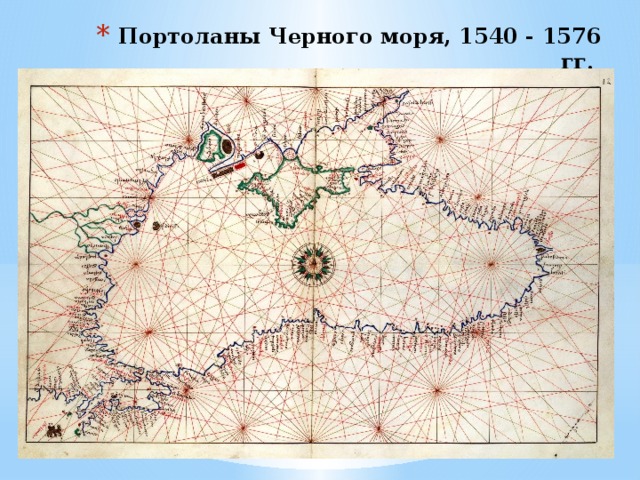 Розу ветров непременно учитывают при прокладке автомобильных трасс, строительстве взлетно-посадочных полос
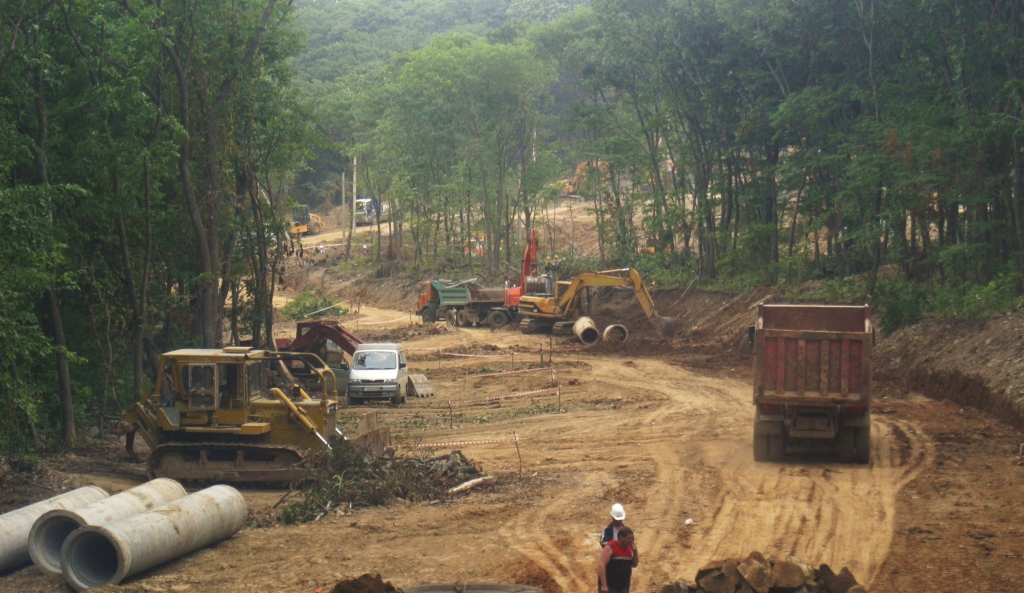 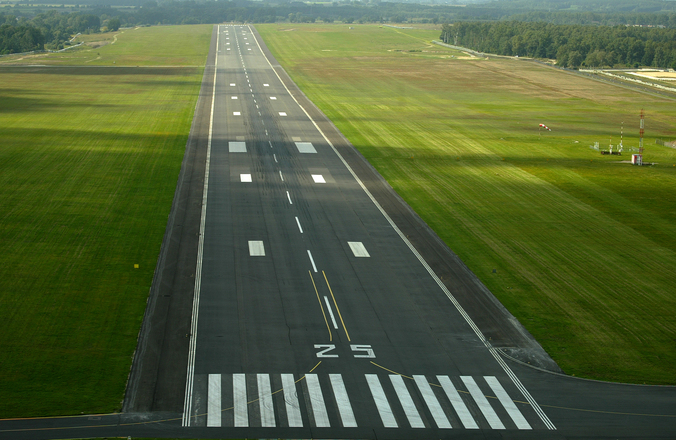 График розы ветров используется при  планировании жилых районов  и составлении прогнозов погоды
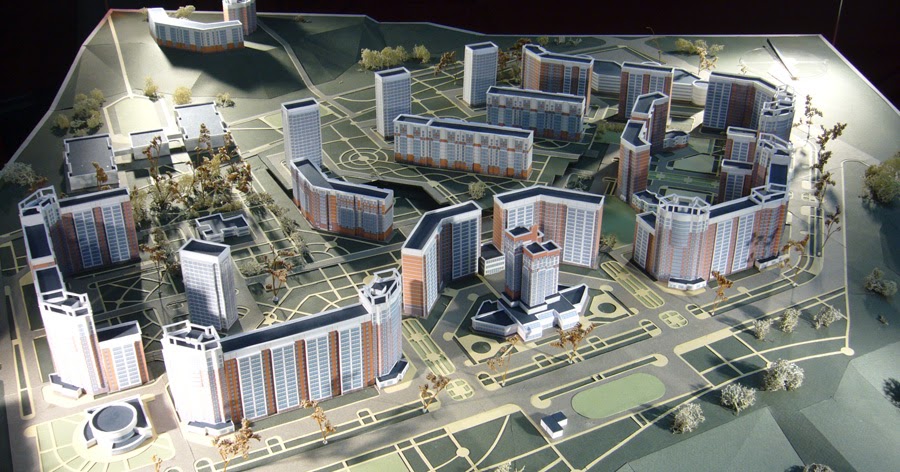 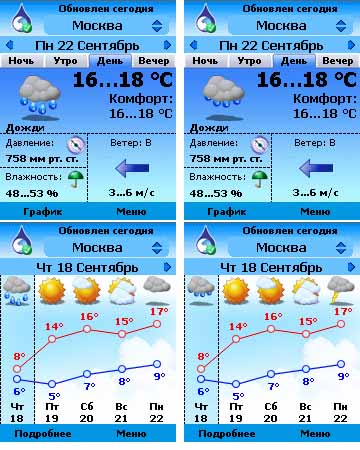 Роза ветров применяется в агрономии и лесном и парковом хозяйстве
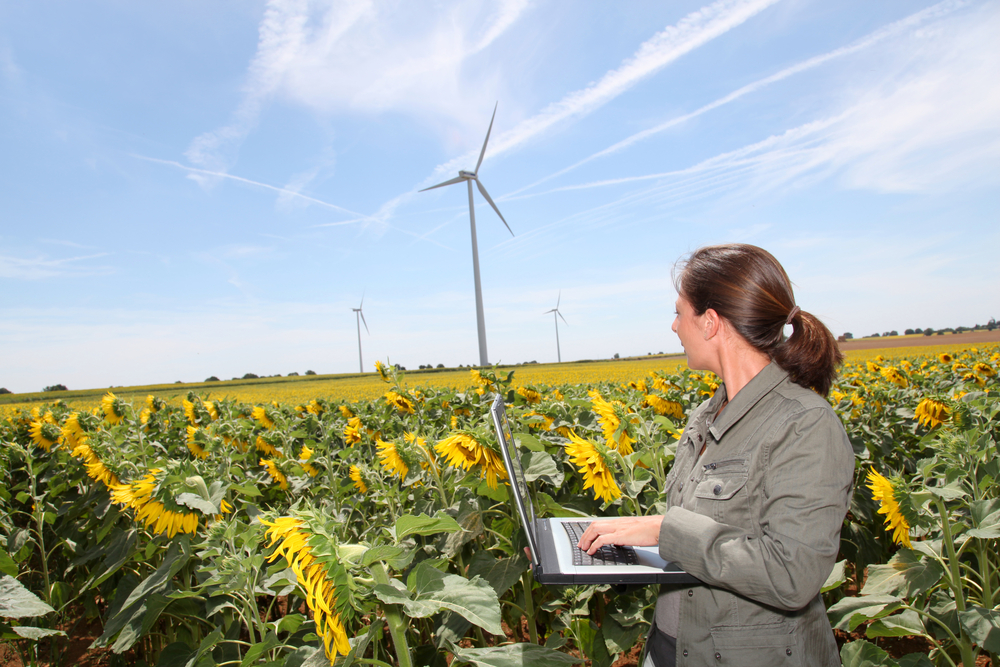 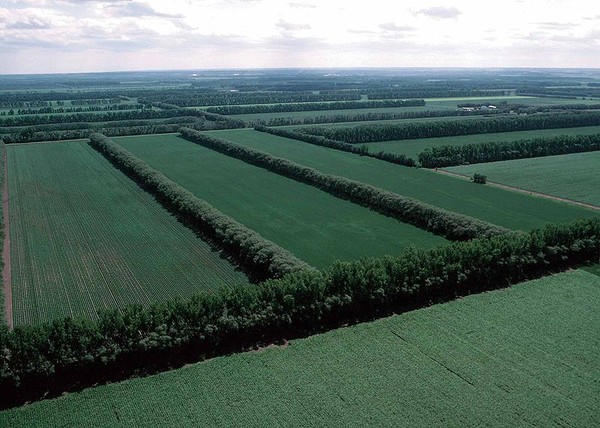 Как это мне поможет в будущем? Построение розы ветров:1.)Максимально исключит влияние промышленных предприятий на экологическую обстановку в населенном пункте .2.)Способствует выбору  места для проживания и формирования огорода .
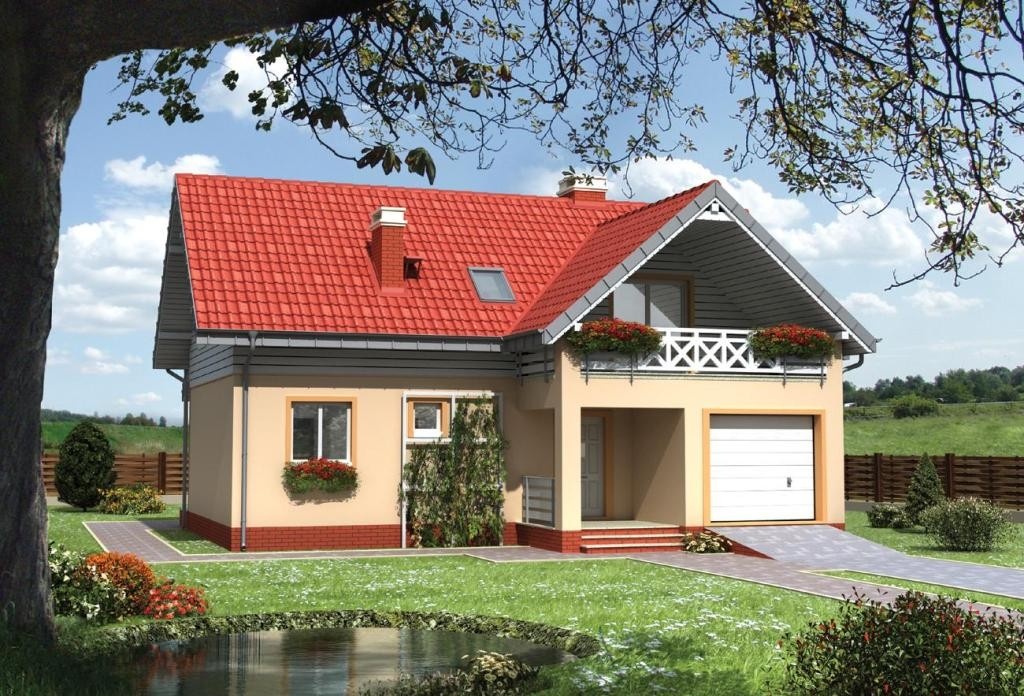 Где я могу это использовать?Это пригодится мне если я хочу быть строителем, проектировщиком, логистом, работником всех видов транспорта, специалистом в сельском хозяйстве.
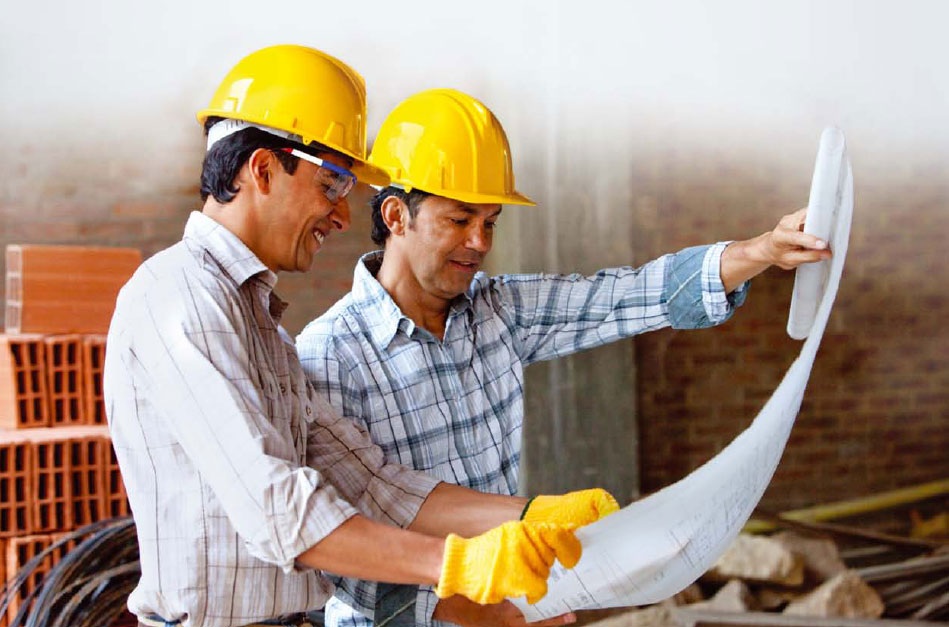 Легенда о розе ветров
Метеорологи придумали забавную легенду о некой девушке Розе, которая работала на метеостанции и отличалась довольно «ветреным» характером. Отсюда якобы и происходит название термина «Роза ветров». На самом деле история этого символа уходит в глубокую древность. Изначально его использовали мореплаватели в качестве своей профессиональной эмблемы. Ветер был важным помощником любого опытного моряка. Зная его направление и сезонные особенности, капитан безошибочно корректировал курс и уверенно вел свой корабль в дальние плаванья До этого они больше напоминали стилизованные стрелки обычного компаса. Такое понятие, как «роза ветров», существует и в геральдике. Например, этот элемент можно встретить на некоторых городских гербах, а также на эмблемах таких известных организаций, как НАТО. В последнее время изображение розы ветров весьма популярно в виде татуировки. Такой рисунок, нанесенный на кожу, считается отличным оберегом для путешественников, дальнобойщиков и, конечно же, для моряков.